Лекція 5.Закономірності розвитку давньогрецької трагедії
Витоки давньогрецької драми: значення форм культової обрядності. 
Естетика драм Есхіла.
Внесок Софокла у розвиток трагедії.
Філософсько-психологічна трагедія Евріпіда.
Релігійні витоки драми
Театр виникає з різноманітних форм культової гри на честь бога Діоніса.
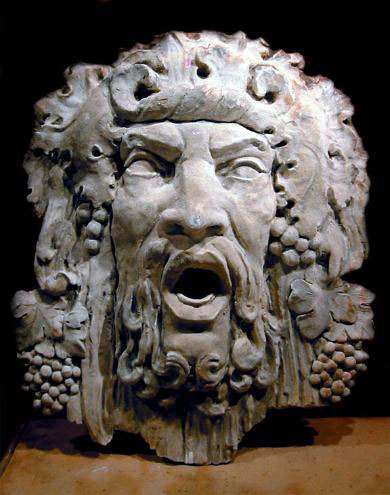 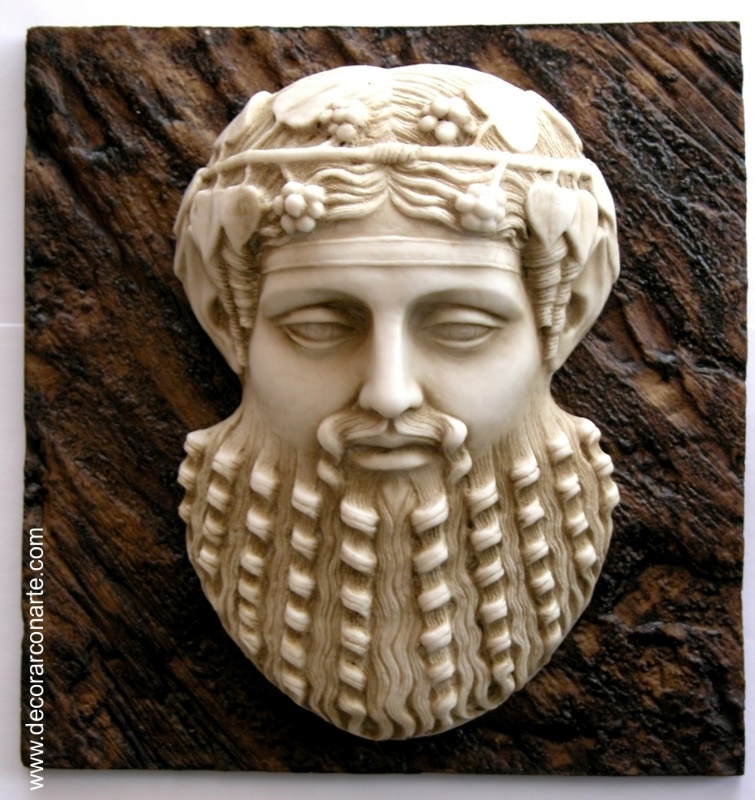 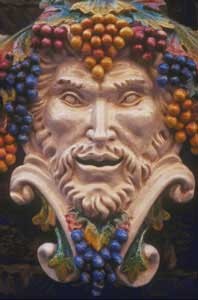 Діоніс - бог рослинної природи, виноробства
Атрибути Діоніса – тимпани (ударні музичні інструменти), тірс (палиця, оповита плющем з сосновою шишкою на кінці), чаша з вином, вінок з винограду.
Священна тварина – леопард, цап.
Свита Діоніса – вакханки, менади, сатири (фавни)
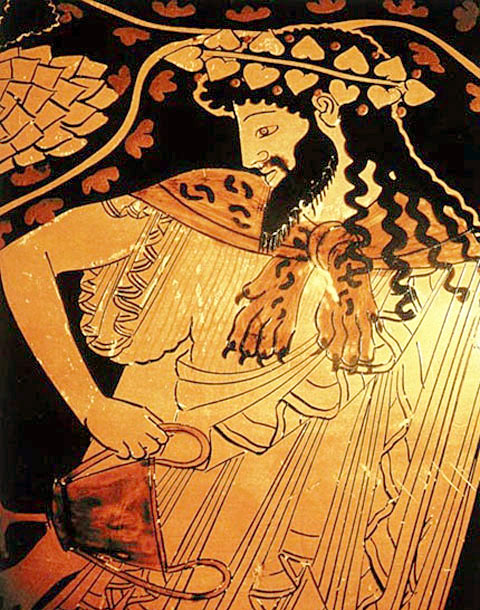 Форми культового служіння Діонісу
Культи Діоніса жіночі. Жінки називалися вакханками (від імені Вакх) або менадами. Культові служіння таємні, нічні.
Служіння Діонісу називалися вакханаліями  або оргіями.
Менади – прихильниці і супутниці Діоніса
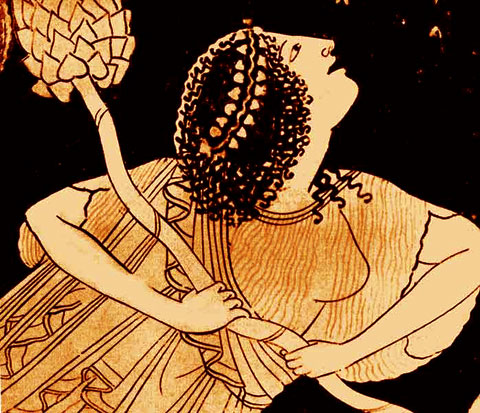 Специфіка екстатичних культів
Найдавніші форми служіння Діонісу екстатичні.
   Доведення до екстазу мало серйозну, суворо релігійну мету – поєднатися з божеством задля задоволення потреб населення, якому таким чином забезпечувалася допомога бога – врожай.
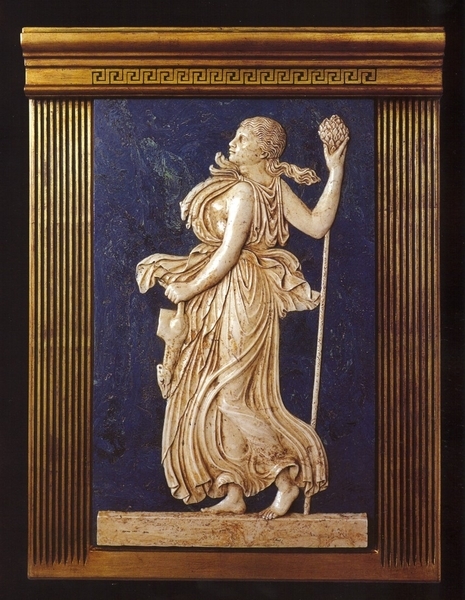 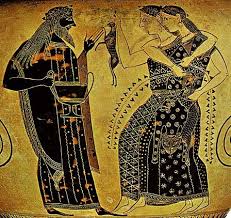 Значення оргіастичних культів для розвитку трагедії
Оргії мають спільні риси з пафосом на сцені, тобто основною ознакою трагедії. І в оргії, і в переживанні трагедії присутній екстатичний елемент, що штучно збуджує душу, відділяє її від буденності і цим відроджує.
Значення хорової музики
Культ мав хоровий характер. Бог не один, а зі свитою служительниць, в атмосфері обожнювання. 
Діоніс був ніби заспівувачем хору, найсильнішим і найекстатичнішим.  
Культ пов`язаний з хоровою музикою, з якої вийшла трагедія.
Трансформація культових форм
Поступово у культурній державі форми культу змінювалися.  Культ збагачується елементами творчості, екстаз замінюється грою, дія виявляється м`якішою, більш інтелектуальною.
Формується міф про народження Діоніса.
Діоніс стає богом вина. 
Вино як предмет промисловості, багатства і культури, засіб спілкування між людьми і поміркованого збудження.
Видовище – основа нових форм культу
При наявності вина – символу багатства, могло виникнути видовище, що вимагало глядача, котрий не мав культових обов`язків, а лише насолоджувався.
Форми культу набувають літературного вигляду
Дифірамби - сакральні пісні на честь Діоніса, що виконувалися хором із заспівувачем. 
Коли поруч із заспівувачем з'явився другий співець, утворилася трагедія.
Трагедія – «козлина пісня»
Трагічних хор - хор сатирів. 
Співи на честь жертовного козла. 
Пісня про козла. 
Козел як символ Діоніса.
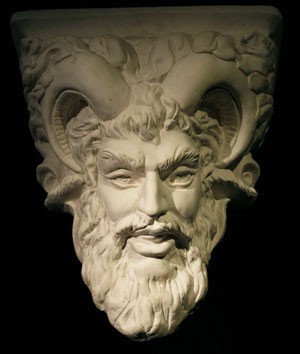 Значення театру
В театрі остаточно завершився процес десакралізації культу і естетизації міфу, що розпочався в Гомеровому епосі. 
     В театрі сформувалося мистецтво як окрема цілісна система світосприйняття, в якій людина набуває самодостатньої цінності.
Есхіл (525 - 456 рр. до н. е.)
Арістотель приписує Есхілу введення другого актора, що уможливило діалог між двома співцями і утворило драму. 
     Есхіл написав 90 трагедій, з яких збережено 7 («Благальниці», «Перси», «Семеро проти Фів», «Прометей прикутий», трилогія «Орестея»).
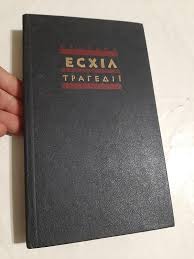 Естетика есхілової драми
Трагедії «епічні» щодо форми (розповіді переважають над зображенням подій) і щодо концепції людини. Проблематика має релігійно-міфічний характер. 
 Есхіл зображає людей такими, якими вони «мають бути», тобто з погляду поширеного тоді релігійно-громадянського ідеалу. 
Есхіл розкриває переваги полісних порядків над архаїчним звичаєм, афінської демократії над східною тиранією (в «Персах»), культури над дикістю.
Трилогія «Орестея»
Ідея договору між богами і народом.
  Втручання богів мало врятувати людський рід від самознищення і встановити новий, справедливий порядок, що ґрунтується на законах.
  Люди не спроможні дати собі закони, їх дають боги. За це боги вимагають від людей цілковитої покори. В цьому полягає угода.
Софокл (496-406 рр. до н. е.)
Відбуваються серйозні зрушення в афінській культурі.
  Відрив від пережитків патріархальної архаїки, радісної і гармонійної.
  Шлях до індивідуалістичної культури, що несла з собою не тільки самоусвідомлення особистості, а й непевність і трагізм.
Літературна спадщина Софокла
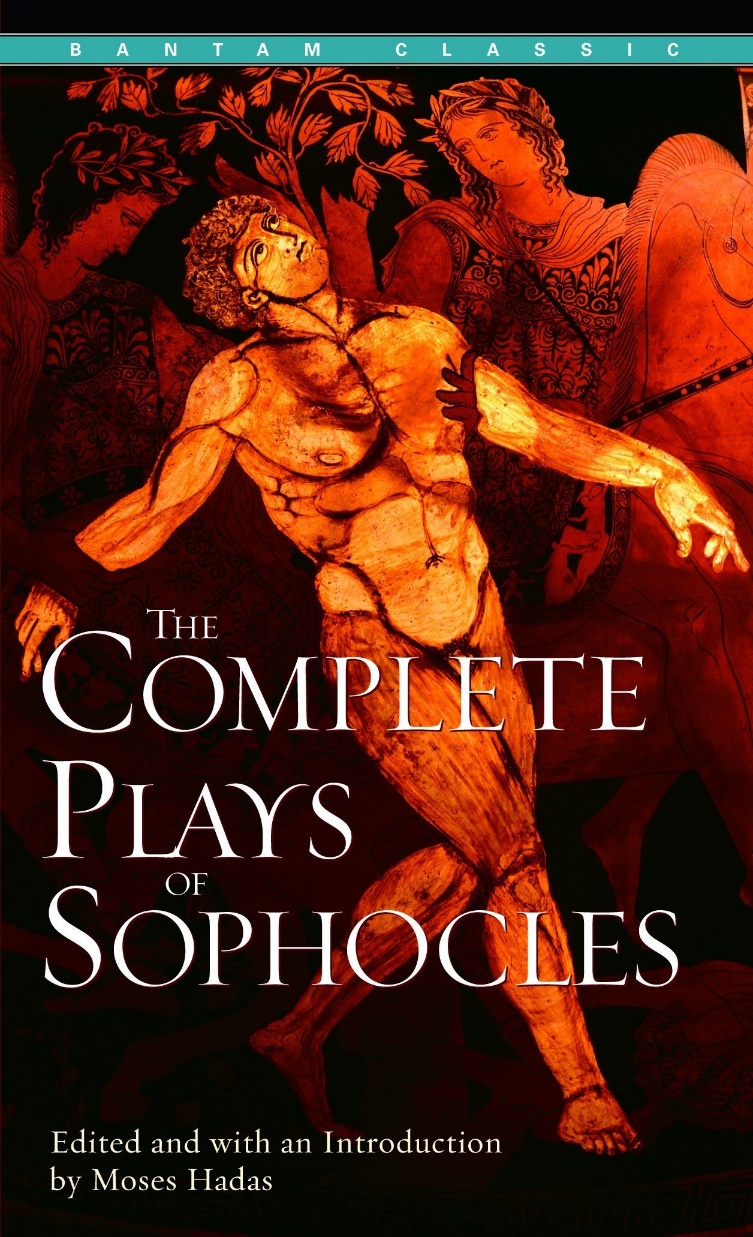 Софокл написав 120 драм, з них збереглися 7 («Аякс», «Трахінянки», «Антігона», «Едіп-цар», «Електра», «Філоктет», «Едіп в Колоні»).

    Розробляв трагічну концепцію людини в період найвищого розквіту афінської культури, який увійшов в історію під назвою «доба Перікла».
«Антігона» (442 р. до н. е.)
Порушуються питання про двоїстість людини, яка належить одночасно природі та суспільству. Це визначає неоднозначну і суперечливу з погляду моралі оцінку її вчинків.
     Одночасна належність людини до природи і суспільства, диктує їй протилежні, несумісні закони і ставить її перед нерозв'язним моральним вибором.
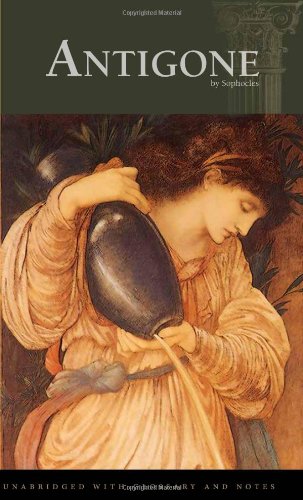 «Цар Едіп» (428 р. до н. е.)
Трагічне зіткнення волі людини з фатумом. Питання про неоднозначність (двоїстість) істини.
     У боротьбі з фатумом формується одна з фундаментальних цінностей європейської культури — гуманність. Самосуд Едіпа засвідчував перемогу культури над дикістю, оскільки все, і скоєне царем, не відповідало нормам нової етики.
Особистість повністю усвідомлює себе, свої сили і значення лише в момент катастрофи. Торжество фатуму в міфі перетворюється на торжество особистості в трагедії Софокла.
Еврипід (бл. 484 - 406 рр. до н. е.)
Творчість Еврипіда - новий етап розвитку трагедії, коли вона остаточно втрачає свій культовий характер і стає мистецьким жанром.
Створив 90 трагедій, з яких збереглися 18: «Алкестіда» (438), «Медея» (431), «Геракліди» (430); «Іполіт», «Кіклоп», «Гекуба», «Геракл», «Благальниці» (всі у 428- 418 рр.); «Троянки», «Електра», «Іон», «Іфігенія в Тавриді», «Гелена», «Андромаха», «Фінікіянки», «Орест», «Вакханки», «Іфігенія в Авліді» (всі у 415-405 рр. до н. е.).
Філософсько-психологічна концепція Еврипіда
Драматург пропонує нове розуміння людини, нові цінності, які належали не до громадського чи релігійного життя, а відображали антропоцентричну позицію. 
Відчув і втілив самотність і безпорадність людини: боги відмовляють їй у допомозі, навіть жорстоко мстять за найменший непослух; людина безпорадна у спілкуванні з іншою людиною; людина втратила внутрішню гармонію і перебуває у незгоді з власною душею.
Утвердження індивідуалістичної моралі в трагедії Еврипіда
Вчинки персонажів здебільшого суб'єктивні, в основі їх лежить індивідуалістична мораль самоствердження. 
     Причину і імпульс до свого вчинку людина знаходить завжди у власній душі. Це дає можливість Еврипіду заглибитися в душу героя, висвітлити в ній досі не відомі мистецтву пристрасті. 
Його приваблює насамперед розкриття інтимних переживань.